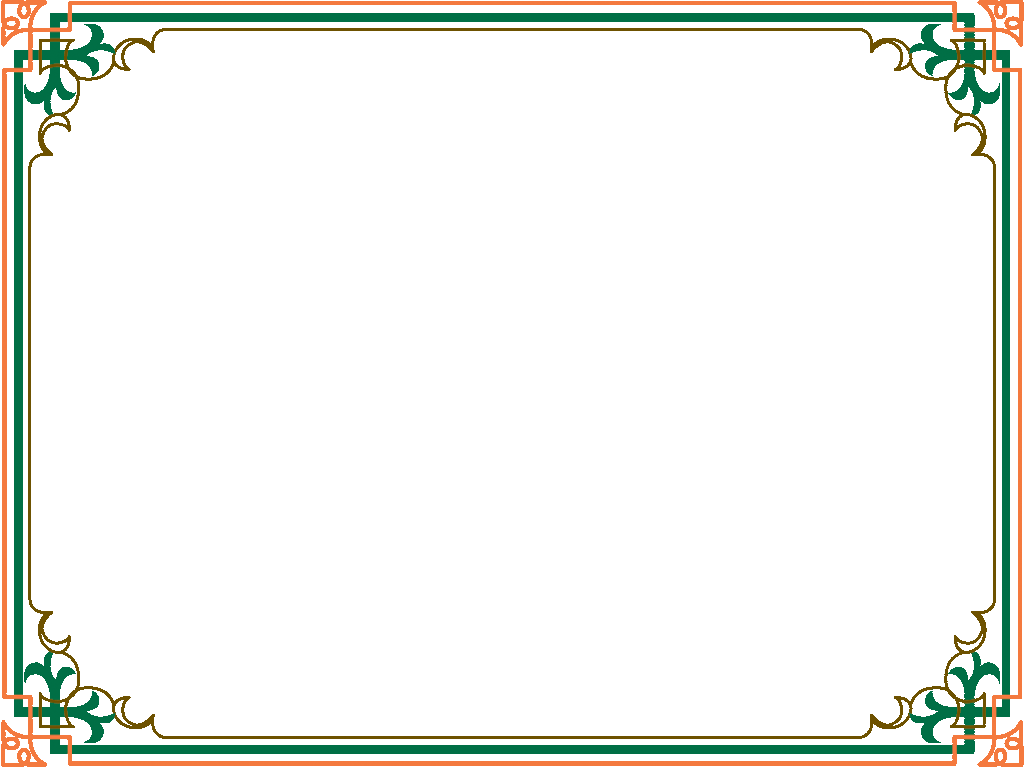 Hoạt động:
 Làm Quen Với Toán
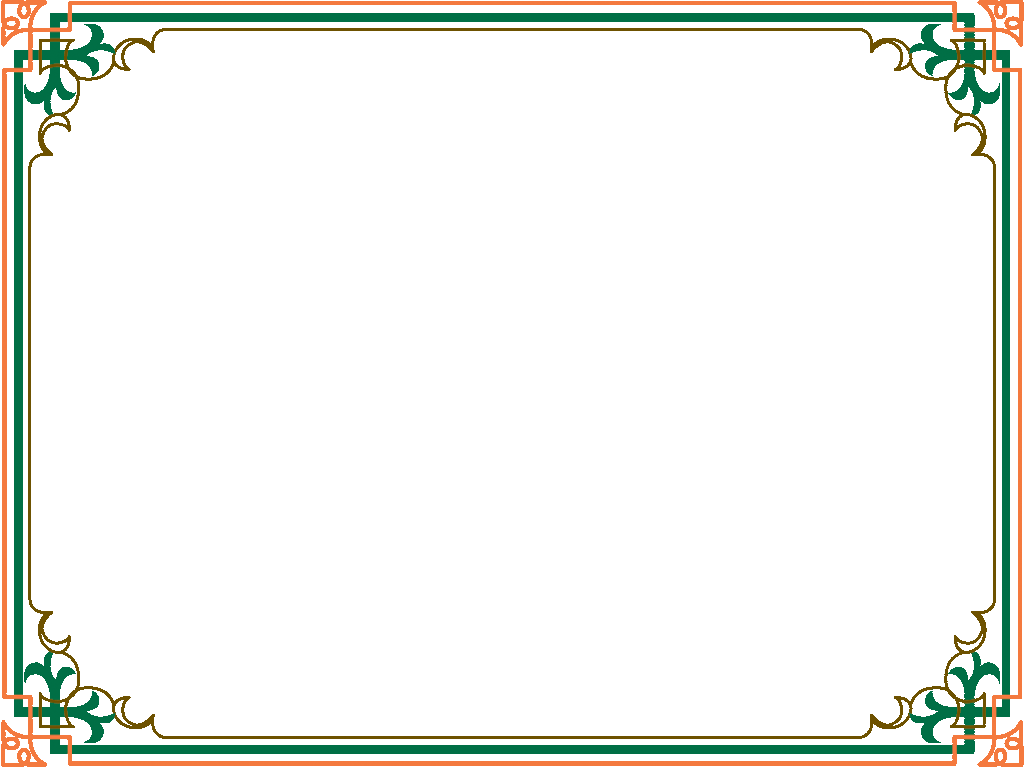 Ôn
Nhận biết chiều rộng 2 đối tượng
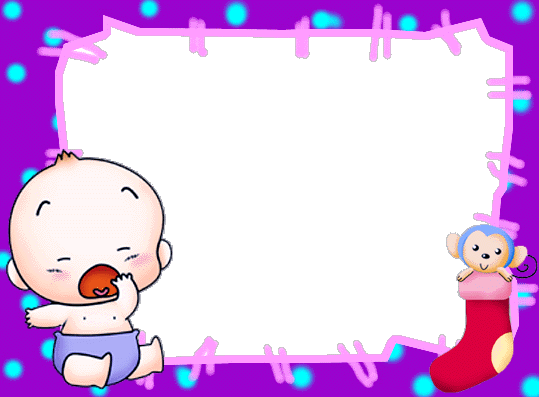 Bé hãy chọn khung hình hẹp hơn
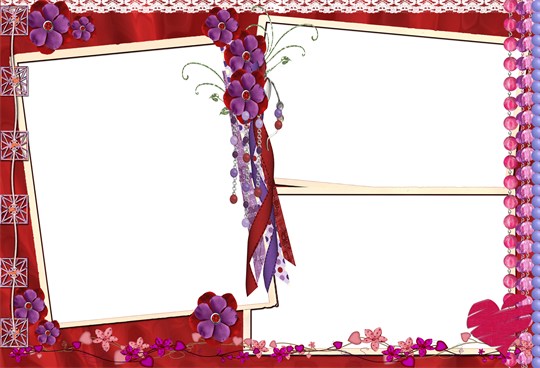 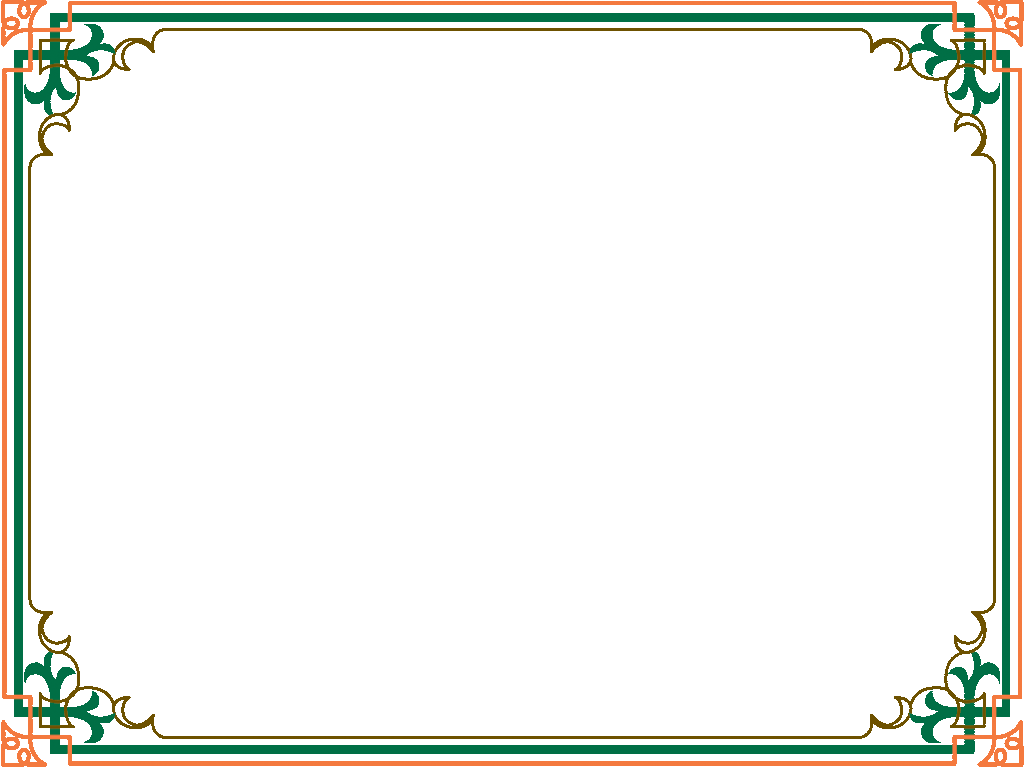 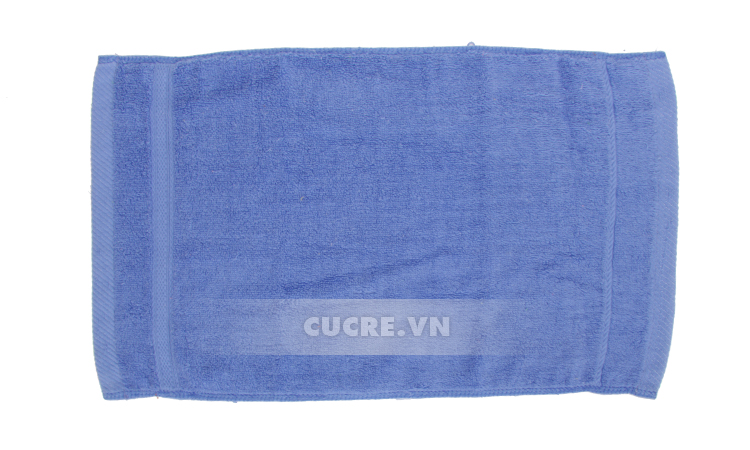 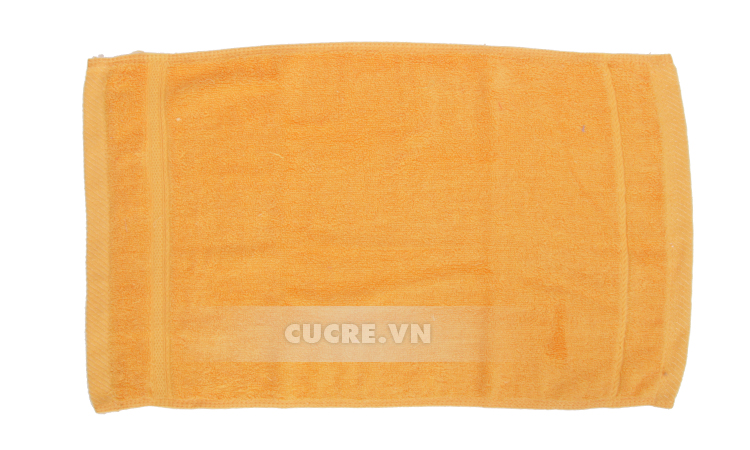 Khăn nào rộng hơn?
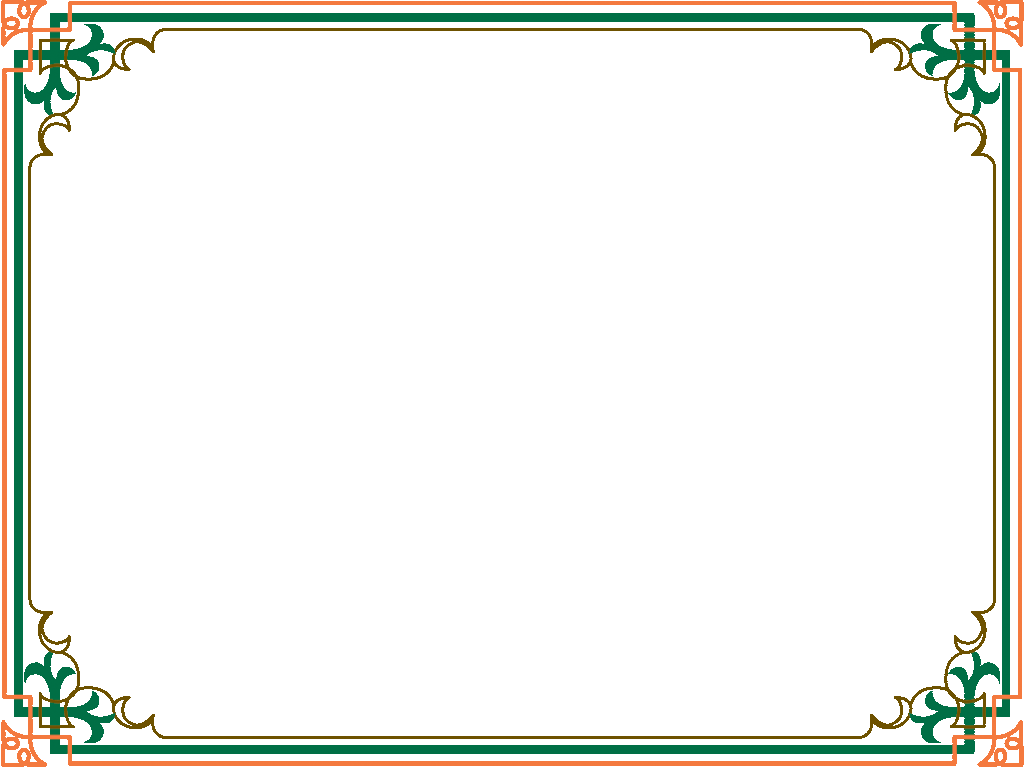 Nhận biết chiều rộng 3 đối tượng
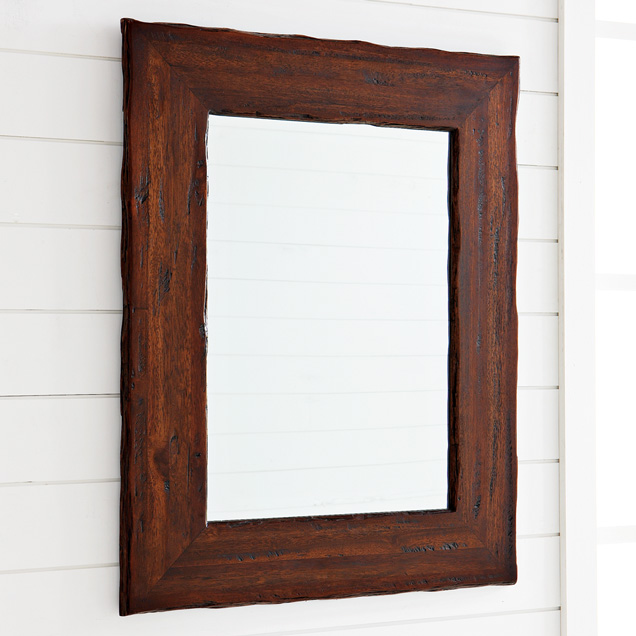 1
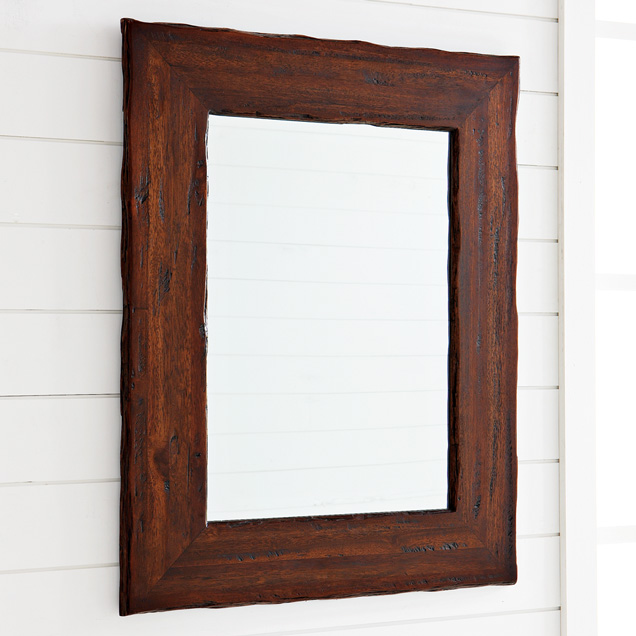 2
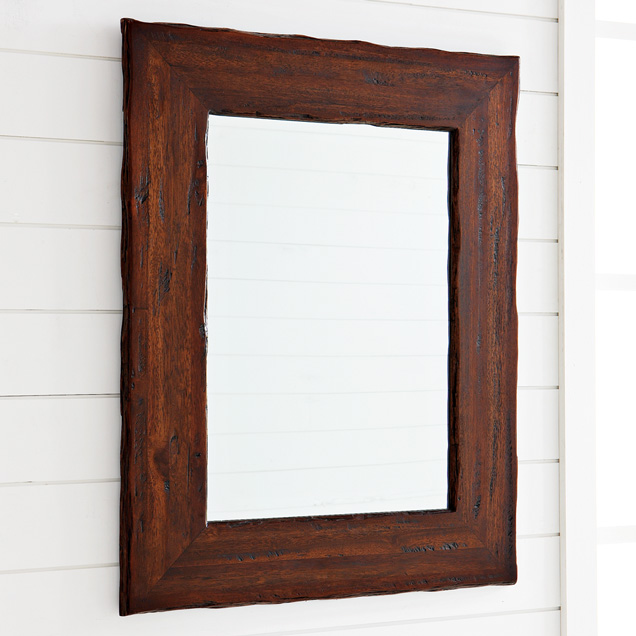 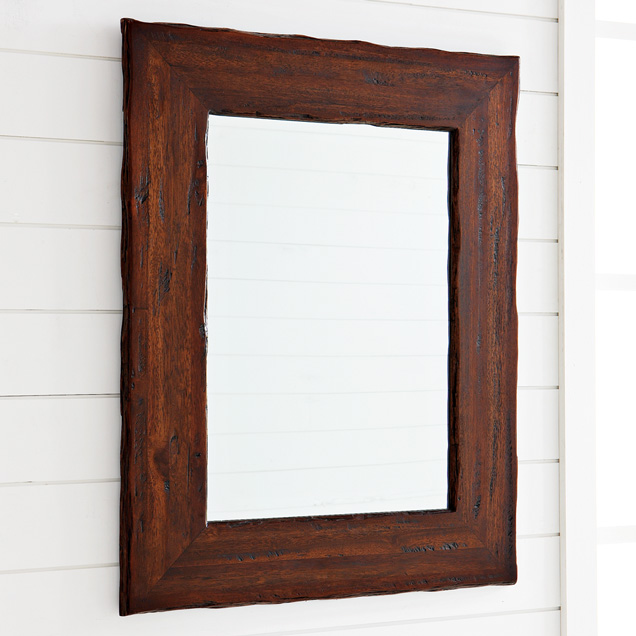 2
3
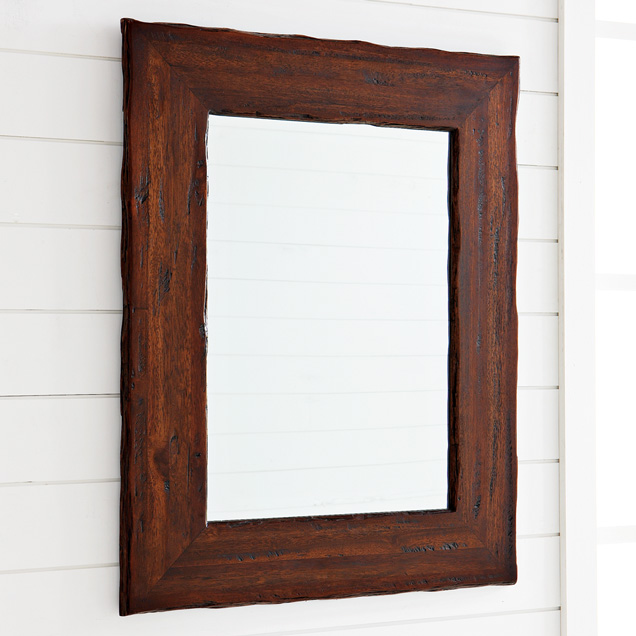 1
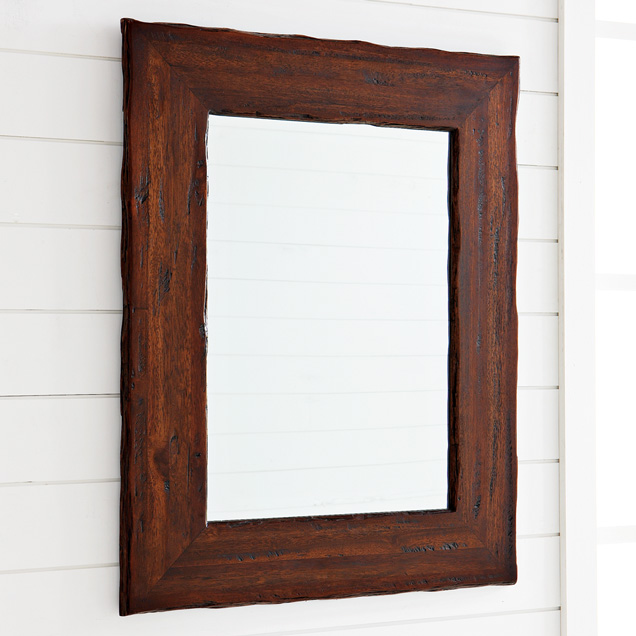 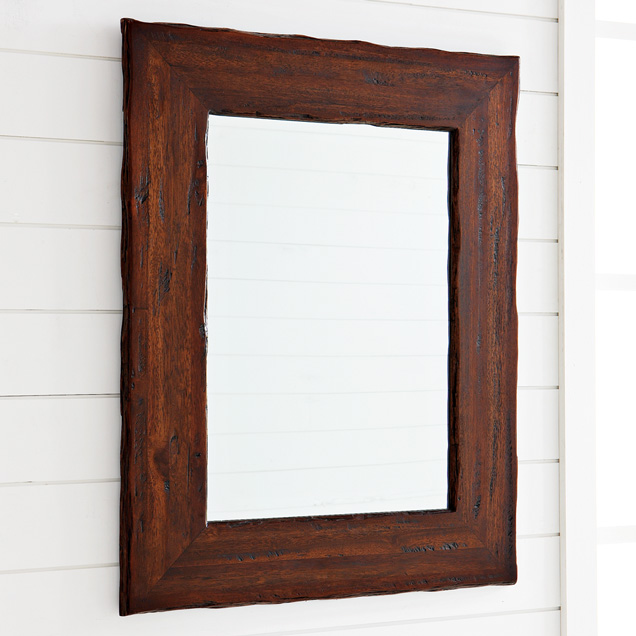 2
3
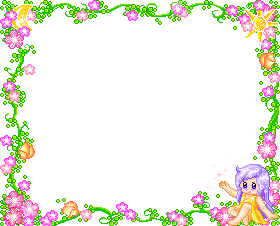 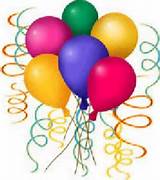 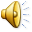